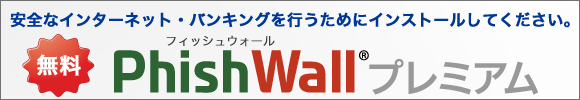 不正送金・フィッシング対策ソフト「PhishWall（フィッシュウォール）プレミアム」について
インターネットバンキングのセキュリティを高めるため、不正送金・フィッシング対策ソフト「PhishWall（フィッシュウォール）プレミアム」をご提供しております。
（無料）
※Windows用（Edge ・Chrome ・Firefox版）とMac用（Safari ・Chrome ・Firefox版）がございます。
※PC専用アプリケーションです。
※他社セキュリティソフトと一緒にご利用いただけます。
PhishWallクライアントは、不正送金・フィッシングの脅威からあなたを守る、無料のセキュリティソフトウェアです。 他のセキュリティ製品とも一緒に使えます。インストールするとPhishWall導入企業のウェブサイトにアクセスしたときに、緑の信号を点灯し、真正なサイ トであることを証明します。他に、不審なサイトへのアクセスを検知する機能や、不正なポップアップなどでIDやパスワードを盗むMITB（マン・イン・ザ・ブラウザー）攻撃を検知・無効化する機能を有しています。
PhishWallクライアントWindows用（Edge ・Chrome ・Firefox版）の概要
Edge・Chrome ・Firefox版は、通知領域に表示されるPhishWallのアイコンの色と、ダイアログで表示されるメッセージによってユーザに通知します。
■ 通知領域表示されるPhishWallのアイコン
PhishWall未導入サイトの場合
PhishWall導入サイトの場合
PhishWallがMITB攻撃を検知した場合
または、
不審なサイトへのアクセスを検知した場合
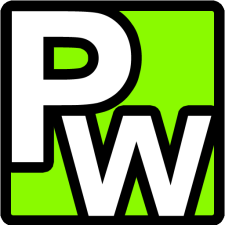 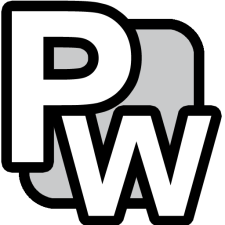 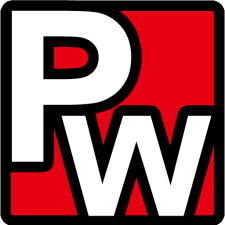 ■ Edge・Firefox・Chrome版でPhishWall導入サイトにアクセスした場合
PhishWallプレミアム導入企業のサイトにアクセスした場合、真正なサイトであることが確認できると､通知領域のPWアイコンが緑になり、バルーンに企業名を表示します。利用者は緑のPWアイコンと企業名で、アクセスしているウェブサイトが、本物であることを一目で確認できます。
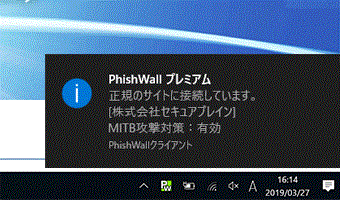 サポートが終了したInternet Explorer版の記載は削除いただきますようお願い致します。
不審なサイト検知機能のサポート詐欺対応（赤文字部分）については、2025年4月22日以降での掲載をお願いします。それまでは、未対応のため、掲載されないよう、お願い申し上げます。
不審なサイトを検知する機能
金融機関のサイトを装って情報詐取などを行うフィッシング詐欺サイトや、偽のセキュリティ警告を表示してその解決をする技術サポートを装って情報詐取などを行うサポート詐欺サイトを対象に、不審なサイトへのアクセスを検知します。検知した場合には警告メッセージが表示されます。
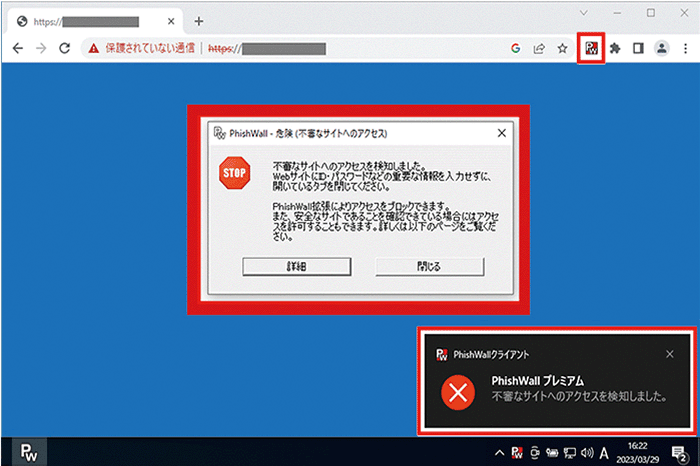 不審なサイトを検知する機能は、Microsoft WindowsとMicrosoft Edge、Google Chromeとの組み合わせで利用される場合に対応します。Mozilla Firefoxで利用される場合、macOSで利用される場合には対応しません。（ 2025年4月現在）
不正なポップアップ等で情報を盗む攻撃―MITB（マン・イン・ザ・ブラウザー）攻撃を検知した場合
PhishWallプレミアム導入企業のWebサイトをブラウザーでアクセスするタイミングで、利用者のPCがMITB攻撃型ウイルスに感染していないかをチェックします。 感染の徴候を発見した場合は、警告メッセージを表示し、不正な画面への入力を防ぎます。またウイルスを無効化する機能が搭載されています。 万が一、MITB攻撃型ウイルスに感染している場合でもウイルスを無効化することで、利用者はMITB攻撃を受ける危険な状態を回避することができます。
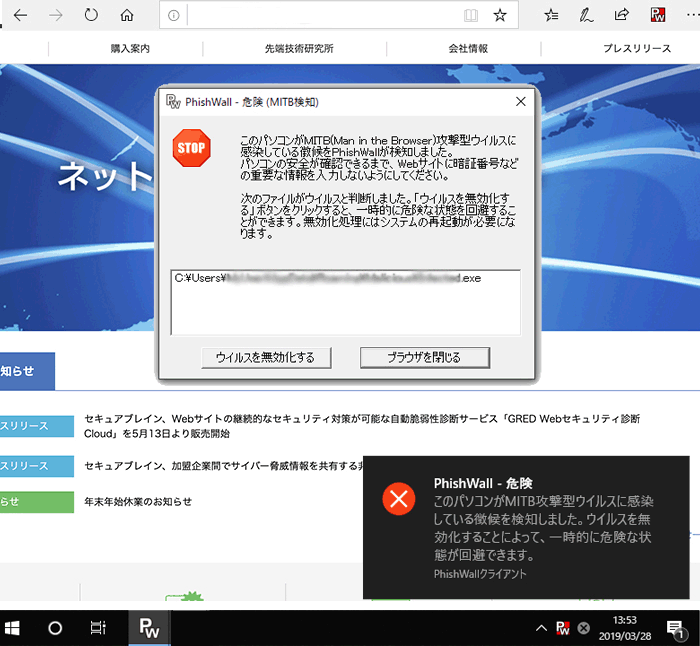 PhishWallクライアントMac用（Safari ・Chrome ・Firefox版）の概要
PhishWallクライアントのMac版をインストールすると、メニューバーに「PW」のアイコンが表示されます。PhishWallプレミアム導入企業の正規なサイトにアクセスした場合、ポップアップが表示されます。ポップアップには、正規のサイトであることを示す緑のアイコンと企業名を表示します。
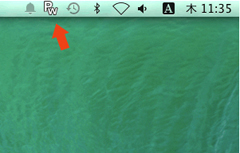 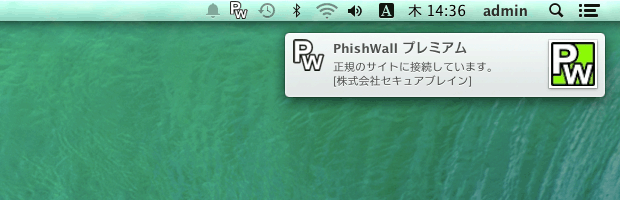 不正なポップアップ等で情報を盗む攻撃―MITB（マン・イン・ザ・ブラウザー）攻撃を検知した場合
PhishWallプレミアム導入企業のウェブサイトにアクセスするタイミングで、利用者のPCがMITB攻撃型ウイルスに感染していないかをチェックします。感染の徴候を発見した場合は、ポップアップのアイコンが赤色になり、警告画面を表示します。警告画面の「ウイルスを無効化する」ボタンをクリックすることで、ウイルスを無効化することが可能です。
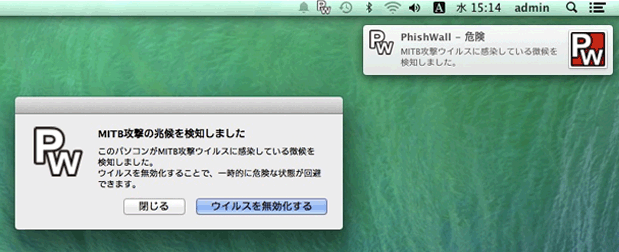 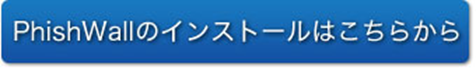 リンク先： https://www.securebrain.co.jp/products/phishwall/install.html?protocol=v4&customer_code=XXXX　　
XXXXはお客さまの金融機関コードに書き換えをお願い致します。
複数の金融機関で共用されるWebページなどで、金融機関コードをリンク元に設置できないお客さまや、クレジットカード会社様などの金融機関コードをお持ちでないお客さまは本紙末尾に記載のお問い合わせ窓口までお問い合わせ下さい。書き換えるコードをご案内させて頂きます。
protocol=v4の箇所を、protocol=v3でWebページ公開中のお客様は、protocol=v3のままで構いません。
上記の変更をWebページへ反映される際は、お手数ですが5営業日前までに本紙末尾に記載のお問い合わせ窓口へご連絡をお願い致します。
システム要件につきましては、株式会社日立システムズのダウンロードページでご確認ください。
PhishWallプレミアムに関するお問い合わせ
株式会社日立システムズ セキュアブレインテクニカルサポートセンター
Webフォームによるお問い合わせ   https://www.securebrain.co.jp/form/phishwall/sbformmail.php
※製品名、ご利用のOSを記載の上、ご連絡いただきますようお願いします。

電話によるお問い合わせ　0120-988-131
※ダイヤル後、アナウンスに従いお使いいただいている製品の番号を押してください。
※営業時間：月～金曜日　9:00-12:00 13:00-18:00　土日祝祭日・年末年始(12/29～1/4)を除く
記載の会社名、製品名は、それぞれの会社の商号、商標もしくは登録商標です。